Veterinary Technology
Guide to Research and library resources
Before you begin an internet search, it is best to spend a few minutes thinking about what words and phrases will return the best results:
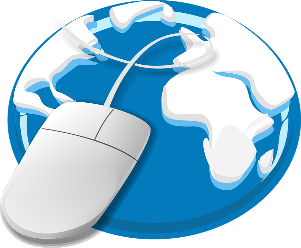 List key concepts/terms
Phrase searching
Boolean operators
“laymen’s” terms vs. professional terms
	Ex.  “low thyroid” or 	hypothyroidism.
Consider synonyms, alternate or related terms.
	Ex. Hypothyroidism, 	Hashimoto’s disease.
Note acronyms or abbreviations.
Correct spelling is important!
If terms have more than one word enclose the phrase in “quotation marks”.
Otherwise most databases will put the word OR in-between the words, broadening your results list.	
	Ex. Graves disease = 	5,560,000 results   
    	“Graves Disease” = 	453,000 results.
These terms are used to narrow or broaden a search
AND – narrows the search by requiring both terms to be included in an article.
OR – broadens the search.  Either  word can appear in an article.
Ex. Atopy OR “allergic dermatitis
NOT – narrows the search by excluding articles that include the word.
	Ex. “star trek” NOT “deep 	space nine”
Not all information on the internet is worth using.  Veterinary medical information must be evaluated for:
Tutorials -
National Library of Medicine tutorial on evaluating health information on the internet

Evaluating Website YouTube video - David L. Rice Library
Tips and Tricks for Evaluating Web Sites
Currency – when was the information written? 
Relevance – does the information relate to your topic?
Authority – who is the author/sponsor/publisher/source?
Accuracy – can you verify the information in another source?
Purpose – what is the website for? To inform, teach, sell, entertain, or persuade?
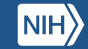 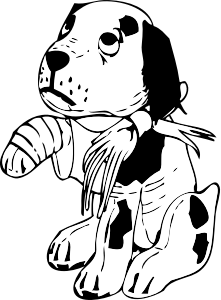 Credible and reliable veterinary medical websites:
U.S. Department of Agriculture - Animal Health
AVMA Knowledge base
FDA Animal & Veterinary page
Cornell University - free animal health resources
The Merck Manual Veterinary edition - contains authoritative guidelines for the diagnosis, treatment, and prevention of animal disorders and diseases.
The Merck Manual - Pet Health Edition - delivers animal health expertise in everyday language that pet owners can understand.
U.S. Department of Agriculture – animal and plant inspection service.
USDA National Agricultural Library – animal welfare information center.
USDA National Agricultural Library - animals and livestock
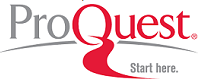 Access through the SuperMoodle 

Available 24/7.
Credible and reliable sources.
Scholarly journals, professional & trade publications, magazines, newspapers.
Different results than the free internet returns.
Basic or Advanced search options.
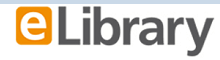 Research Library
ProQuest helpguide links:
Medical Database - search tips 
Create a My Research account